Name the shape
How many sides does it have?
How many corners?
Is it a quadrilateral? Name the shape
How many sides does it have?
How many corners?
Is it a quadrilateral?
9 + 3 = 
7 + 7 =
10 + 12 =
17 + 5 =
24 + 10 = 
36 + 14 = 
57 + 11 =
18 + 9 =
Count in 2’s
2, 4, 6, 

Count in 5’s
5, 10, 

Count in 10’s
10,
Name the shape
How many sides does it have?
How many corners?
Is it a quadrilateral?



Name the shape
How many sides does it have?
How many corners?
Is it a quadrilateral?
5 x 10 = 
10 x 3 =
6 x 6 =
4 x 3 =
7 x 2 =
8 x 5 =
3 x 9 = 
10 x 10 =  
5 x 12 =
What time is it?
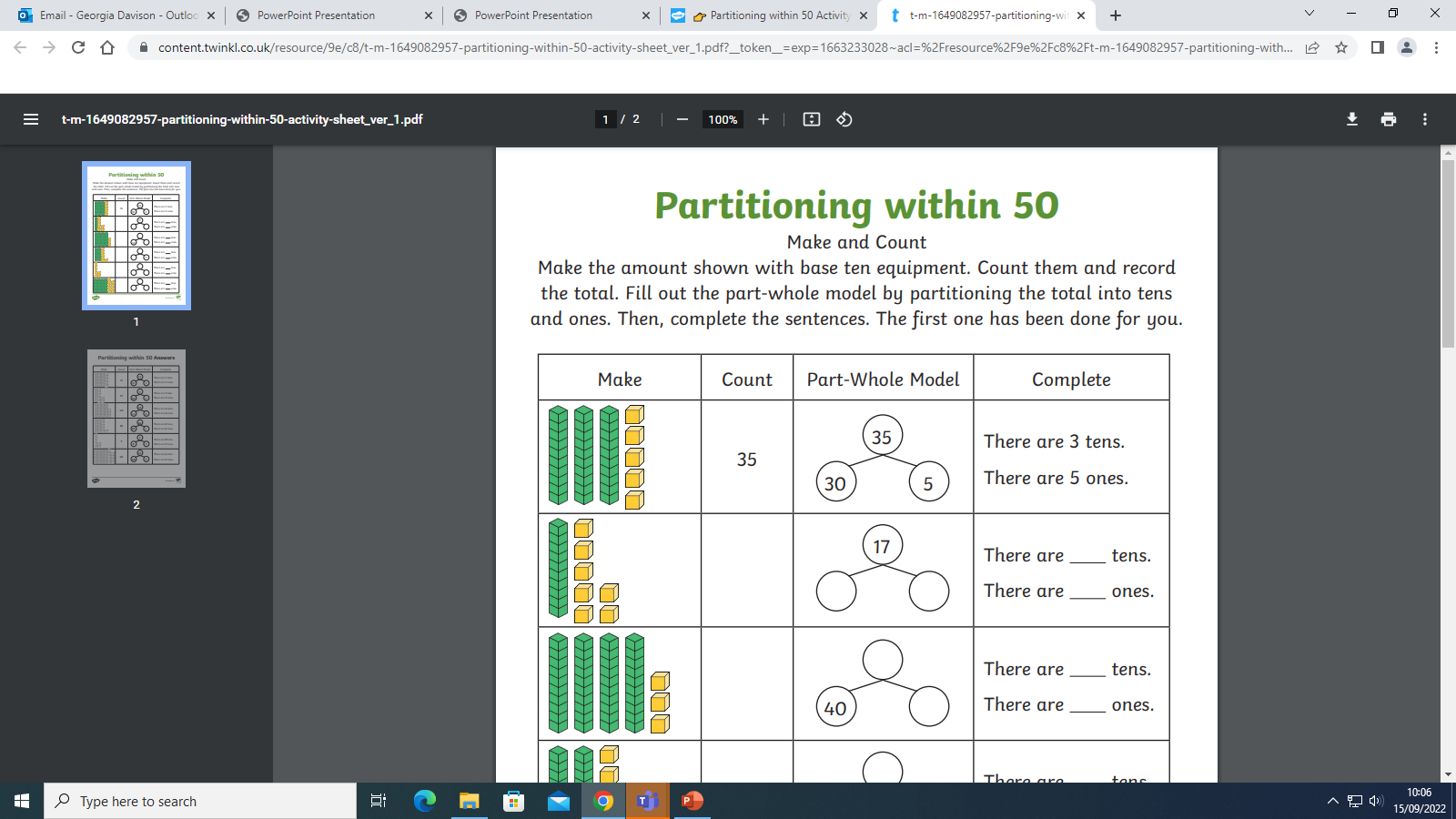 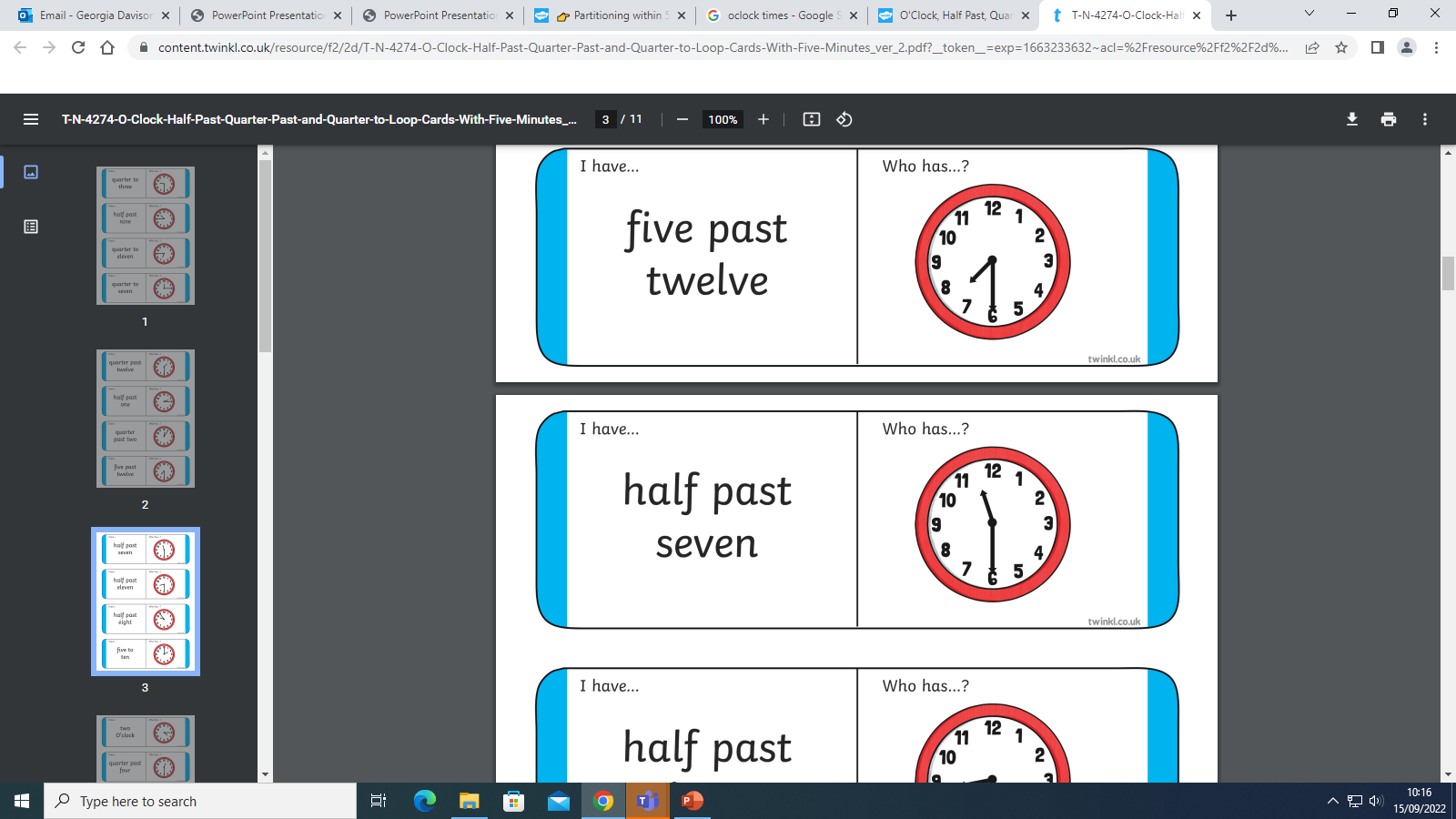 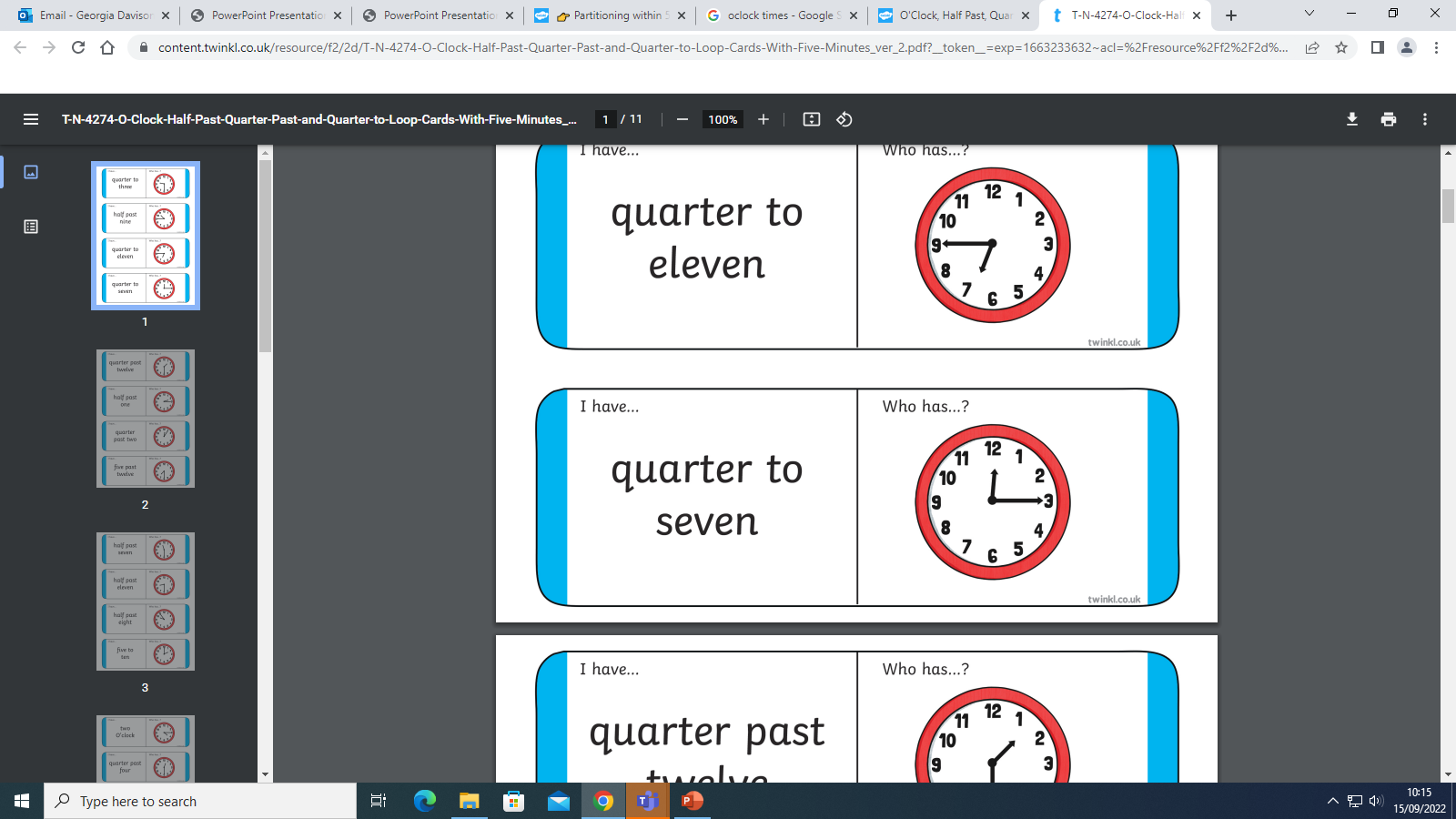 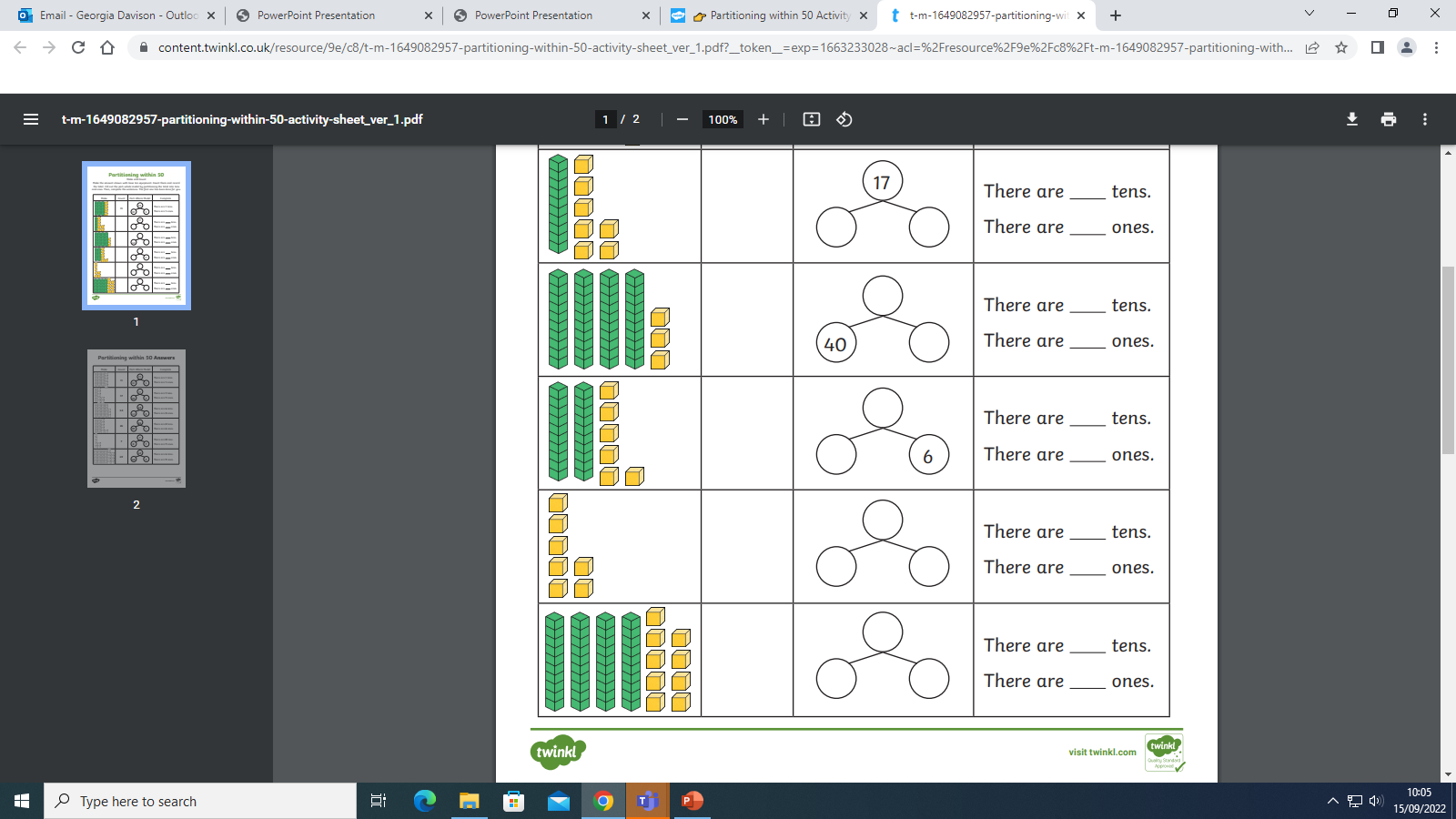 Count in 2’s
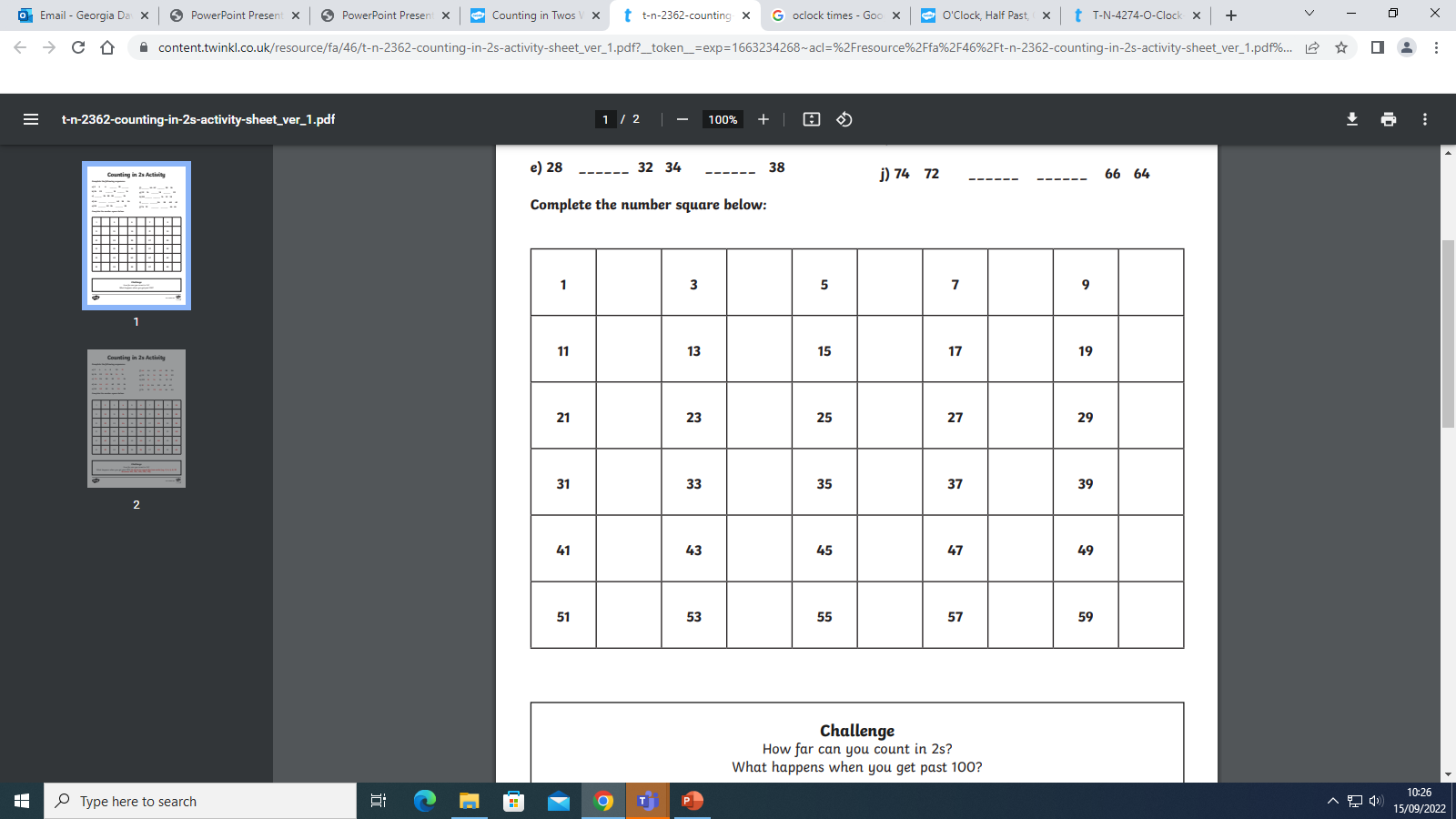 Name the shape
How many sides does it have?
How many corners?
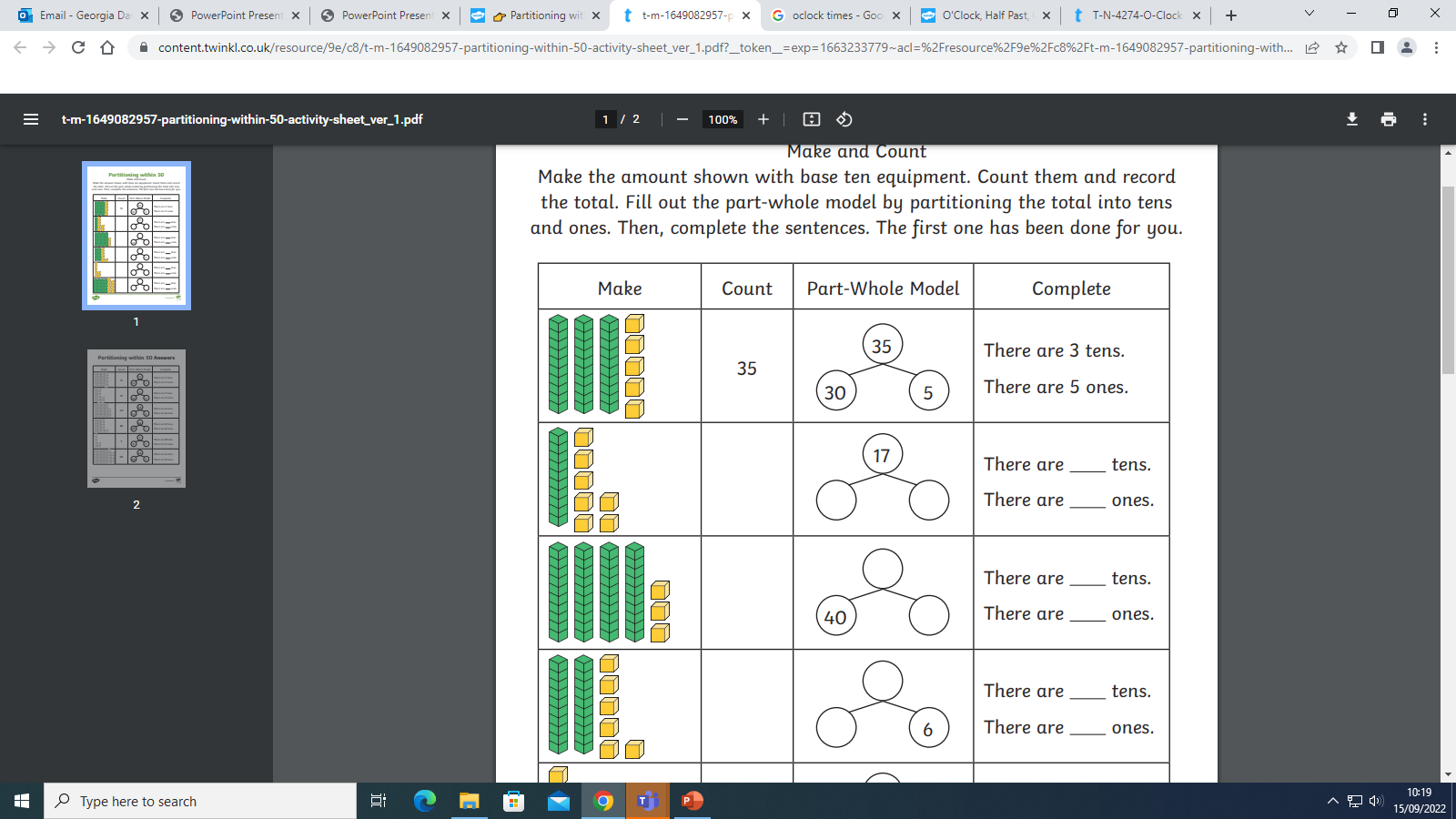 7 + __ = 10
8 +  2  = 
6 + __ = 10
9 + __ = 10
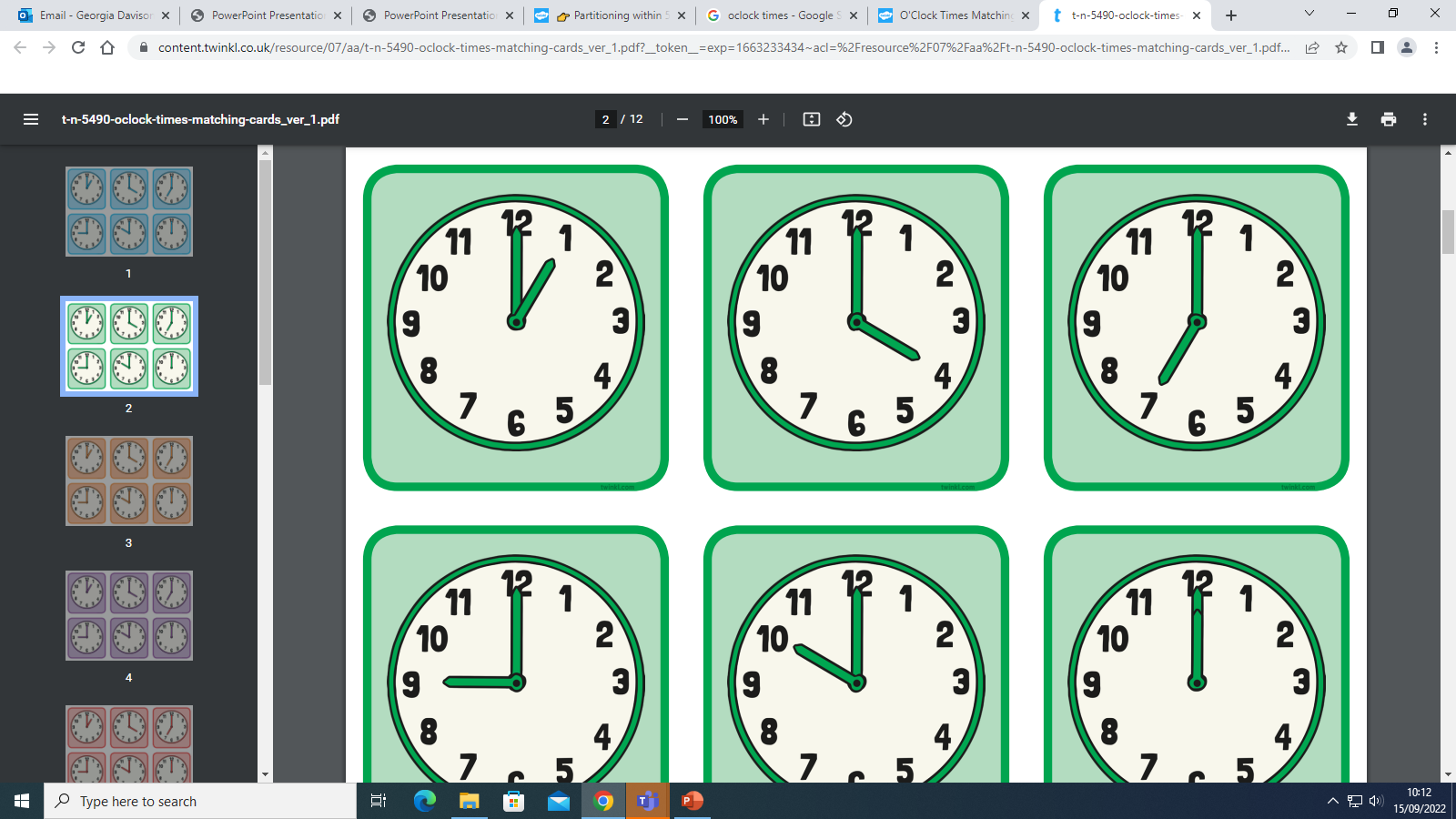 2 x 4 = 
2 x 10 =
What time is it?